AMI aérodrome EYGUIERES
Template de réponse
AMI aérodrome EYGUIERES
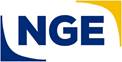 Présentation de votre structure
Raison sociale : 
Nom Prénom : 
Fonction : 
Email du représentant :
Activités
Principaux produits et services (entreprises) / thématiques de recherche (labos)
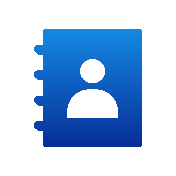 Point de contact technique
Nom Prénom: 
Fonction: 
E-mail:
Description de l’équipe et de son expérience
Compétences de l’équipe en lien avec la thématique sélectionnée
Présentation de votre structure
Compétences, connaissances et savoir-faire dans le cadre du Tech I Day
Atouts ou points forts pour la réponse à la thématique sélectionnée
Proposition technique
Solution technique proposée
Description de la solution technique